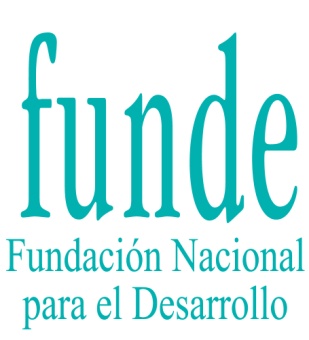 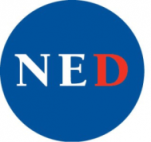 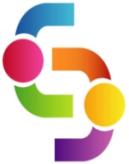 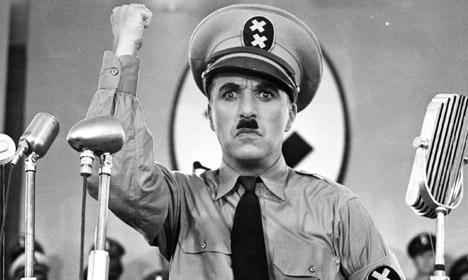 Desenmascarar el Autoritarismo
Talleres 
“Dialogando sobre Democracia”
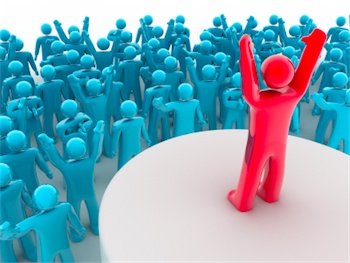 Autoridad
Poder legítimo y positivo que genera obediencia
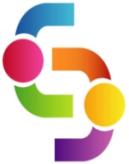 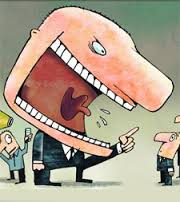 Autoritarismo
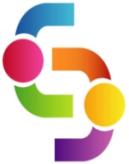 Degeneración de la autoridad, busca obediencia sin consenso ni libertad
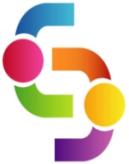 Sistemas políticos
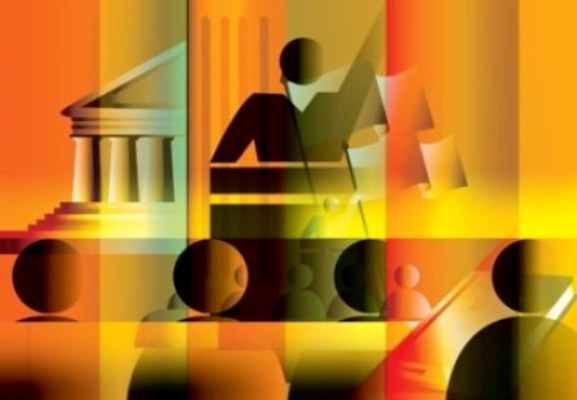 Transmisión de
 la autoridad
Autonomía del
poder
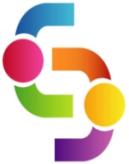 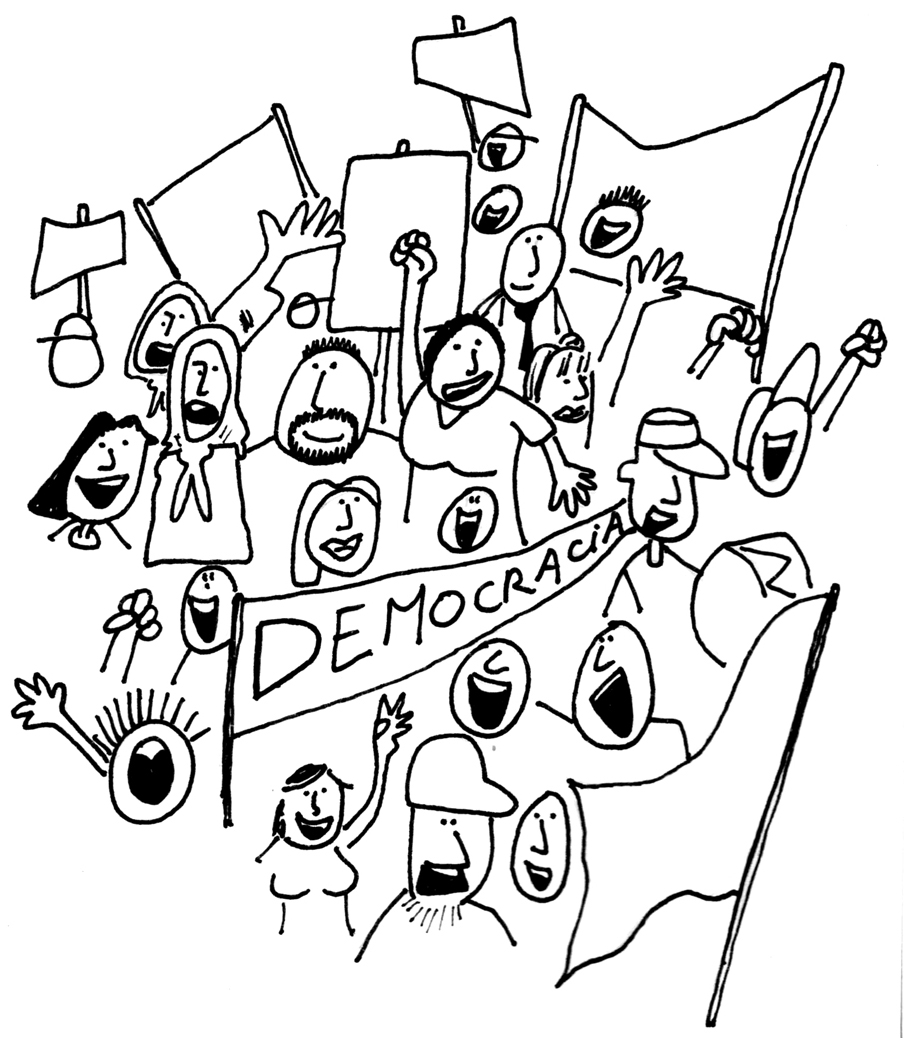 Democracias plenas
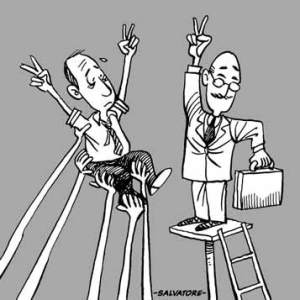 Democracias imperfectas
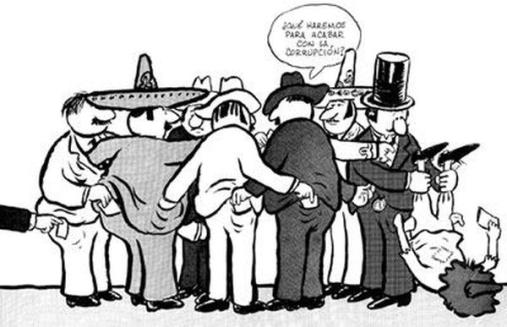 Regímenes híbridos
Regímenes autoritarios
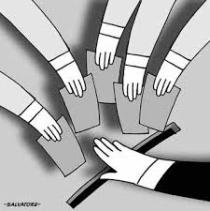 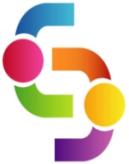 Categorización de los regímenes políticos de Centroamérica según la EIU
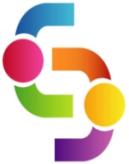 Ideologías
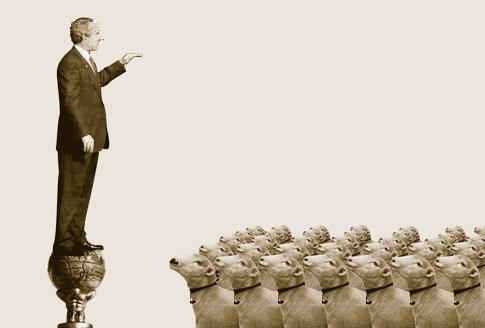 Desigualdad

Primacía del orden – jerarquía

Principio de mando
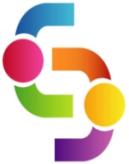 Personalidad autoritaria
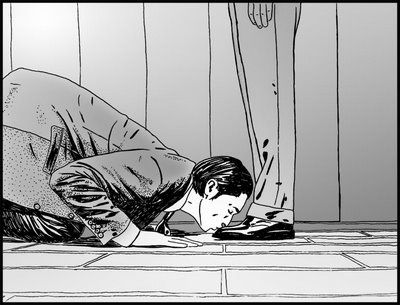 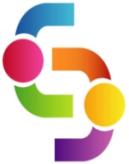 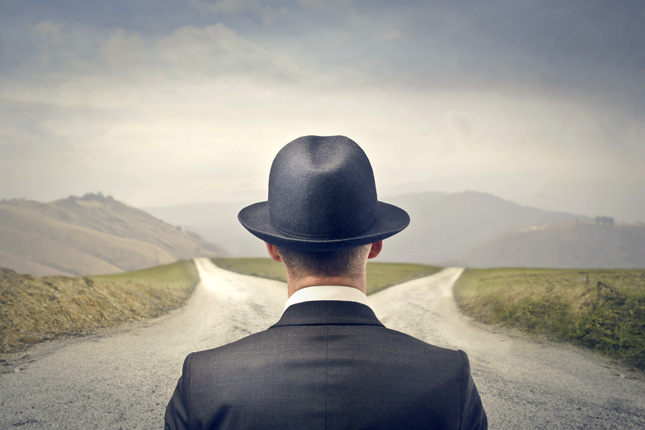 El miedo a la libertad
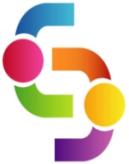 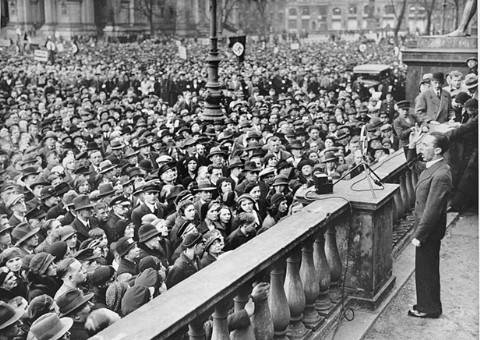 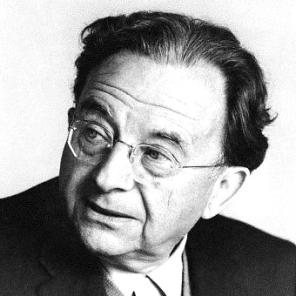 “… millones de personas en Alemania, estaban tan ansiosas de entregar su libertad como sus padres lo estuvieron de combatir por ella”.   (Erich Fromm )
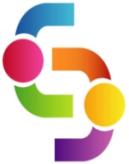 Theodor Adorno
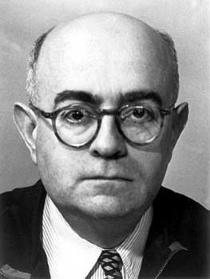 La personalidad autoritaria
convencionalismo
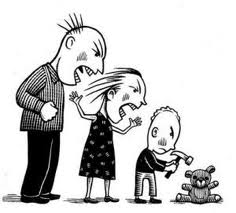 sumisión-agresión
sensibilidad por el poder
uso marcado de estereotipos
Una reflexión…
Cultura política
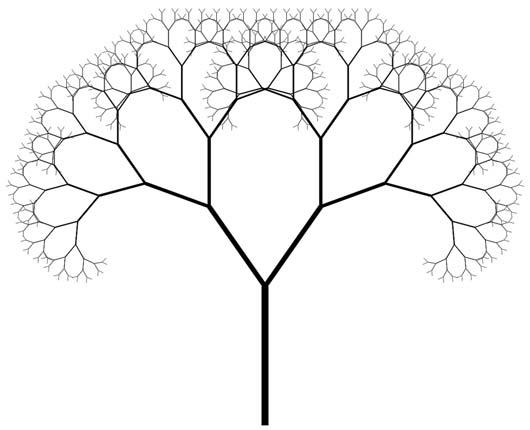 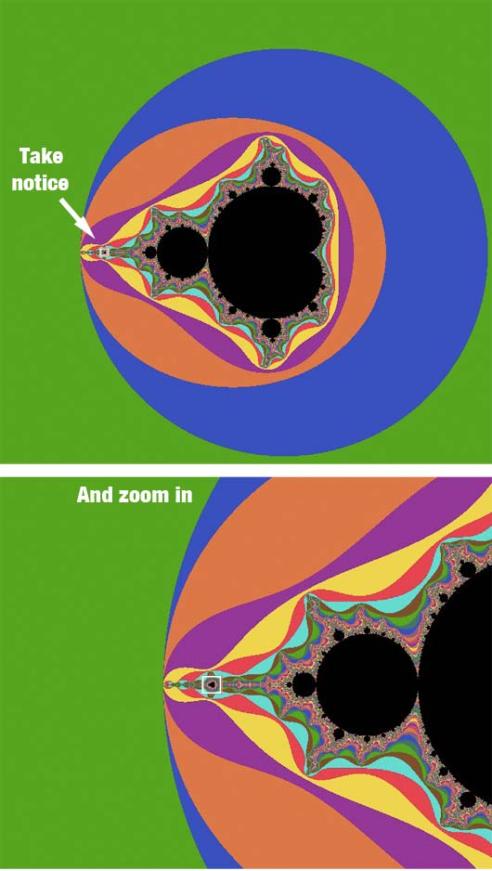 Fractales
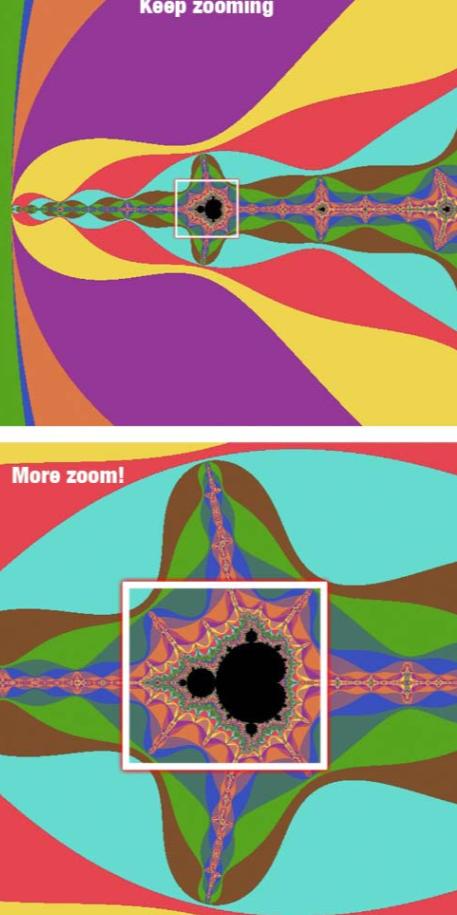 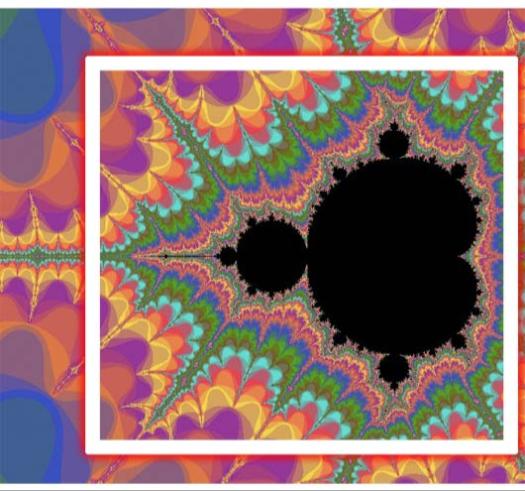 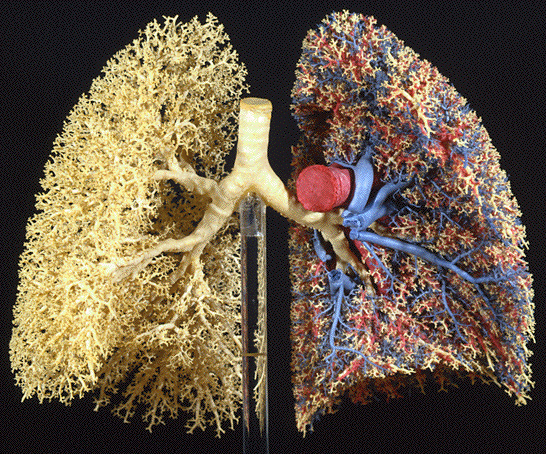 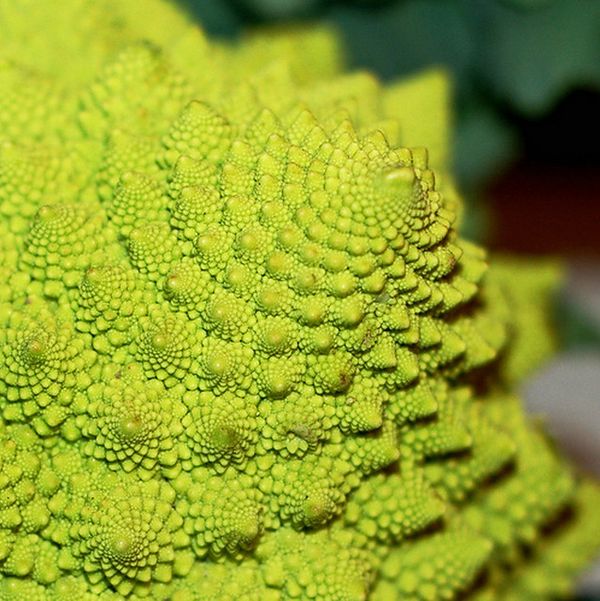 “Desenmascarar el autoritarismo comienza en la más pequeña escala, en nosotros mismos, y continúa hacia arriba hacia los distintos niveles de la sociedad, así, de lo más cercano a lo más amplio, podremos transformar una cultura política autoritaria en una cultura política democrática”.
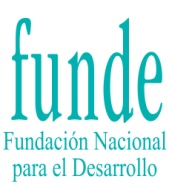 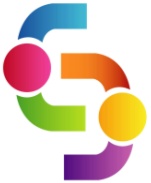 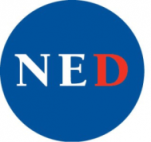 Muchas gracias
Claudia Ortiz
claudia.ortiz@funde.org 
Área de Macroeconomía y Desarrollo 
Fundación Nacional para el Desarrollo
Centroamérica, junio 2014
Este material de difusión ha sido realizado en el marco del proyecto “Promoviendo la cultura democrática en la juventud centroamericana”,  con el apoyo de:
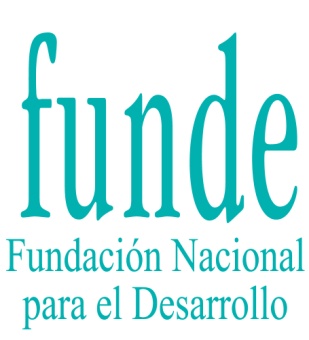 Fundación Nacional para el Desarrollo (FUNDE)
Calle Arturo Ambrogi #411, entre 103 y 105 Av. Norte, Colonia Escalón, San Salvador, El Salvador. P.O. BOX 1774, Centro de Gobierno.
PBX: (503) 2209-5300
Fax: (503) 2263-0454
E-mail: funde@funde.org comunicaciones@funde.org
Página web: www.funde.org
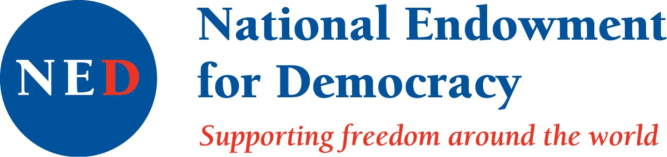